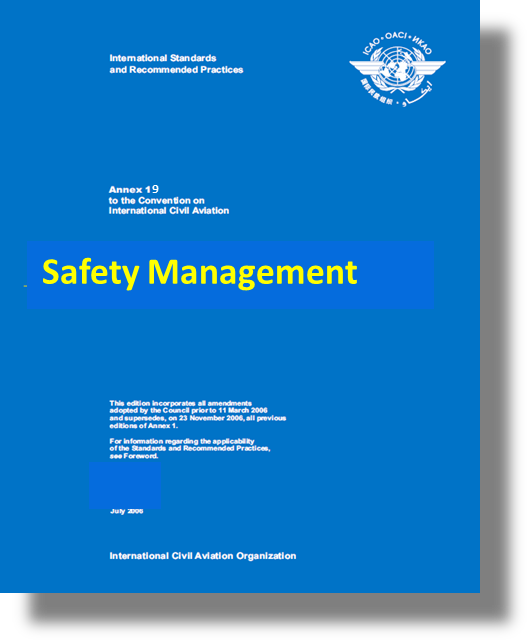 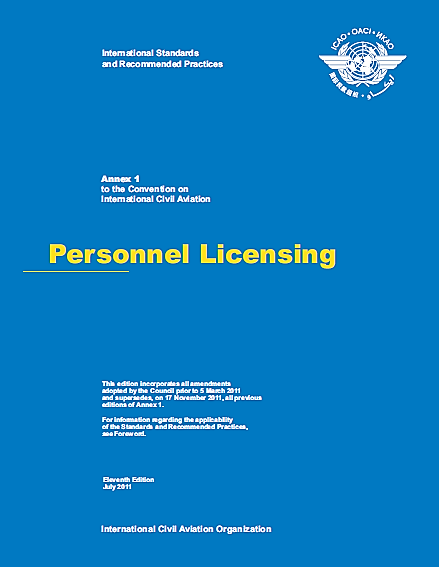 SMS provisions for Aviation Training 
SMS provisions for medical assessment
Appendix with SMS Framework